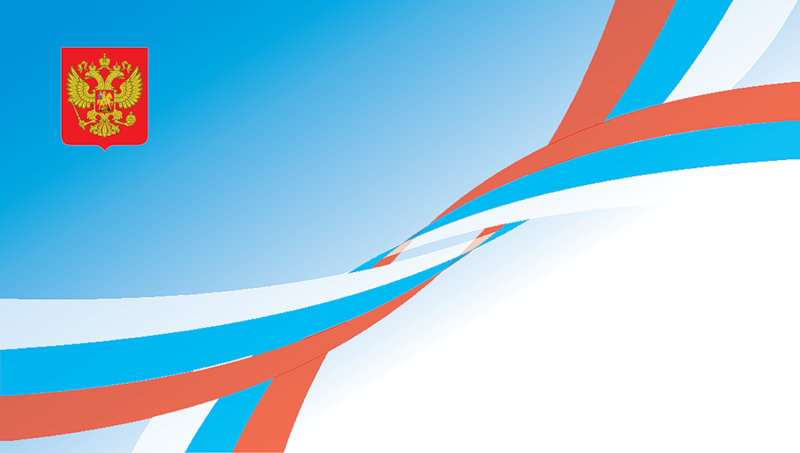 МБДОУ «Олонский детский сад»
Проект по патриотическому воспитанию 
                          «Я часть России»
Автор проекта Воспитатель 1 категории: Дозорова А.И.
«Патриотизм- это не значит только одна любовь к своей родине. Это гораздо больше…
Это- сознание своей неотъемлемости от родины и неотъемлемое переживание вместе с ней ее счастливых и ее несчастных дней.»


                                                                              А.Н. Толстой
Тип проекта:
- групповой;- информационно - исследовательский;- краткосрочный.
Срок реализации:
 3 месяца. 
Исполнители и участники проекта:
- дети подготовительной группы, воспитатели, родители, музыкальный руководитель.
Этапы
реализации проекта
I этап - Организационно-подготовительный 
Этап включает в себя обоснование актуальности темы, мотивация ее выбора, определение цели и задач проекта, подбор и изучение методической литературы, учебно-методических пособий, разработка концепции проекта в целом.
II этап -  Реализация проекта.
комплексная работа по практическому воплощению мероприятий проекта: участие в культурно-просветительской деятельности детского сада, проведение тематических бесед, занятий.
III этап - Заключительный - рефлексия, подведение итогов, анализ деятельности, применение критериев  эффективности реализации проекта, оформление результатов.
Актуальность проектаПатриотическое воспитание является актуальной проблемой воспитания подрастающего поколения.Ребёнок не рождается патриотом, он им становится. Патриотизм – это любовь к своей семье, родному краю, своей стране, чувство гордости и ответственности за родную страну, желание быть частью великой страны.Воспитание патриотизма это не простой и непрерывный процесс, многое зависит от окружения ребёнка, от того, что закладывается в сознание ребёнка с самого детства. Не каждый родитель считает необходимым рассказывать своему ребёнку о родной стране, своих предках, наивно думая, что маленький ребёнок ни чего в этом не понимает. Поэтому очень важна роль дошкольного образования в воспитании патриотизма у детей, так как именно в дошкольном возрасте формируются нравственные качества человека.
Цель проекта: 
Воспитание нравственно-патриотических качеств детей старшего дошкольного возраста;
развитие интереса к истории и культуре России.
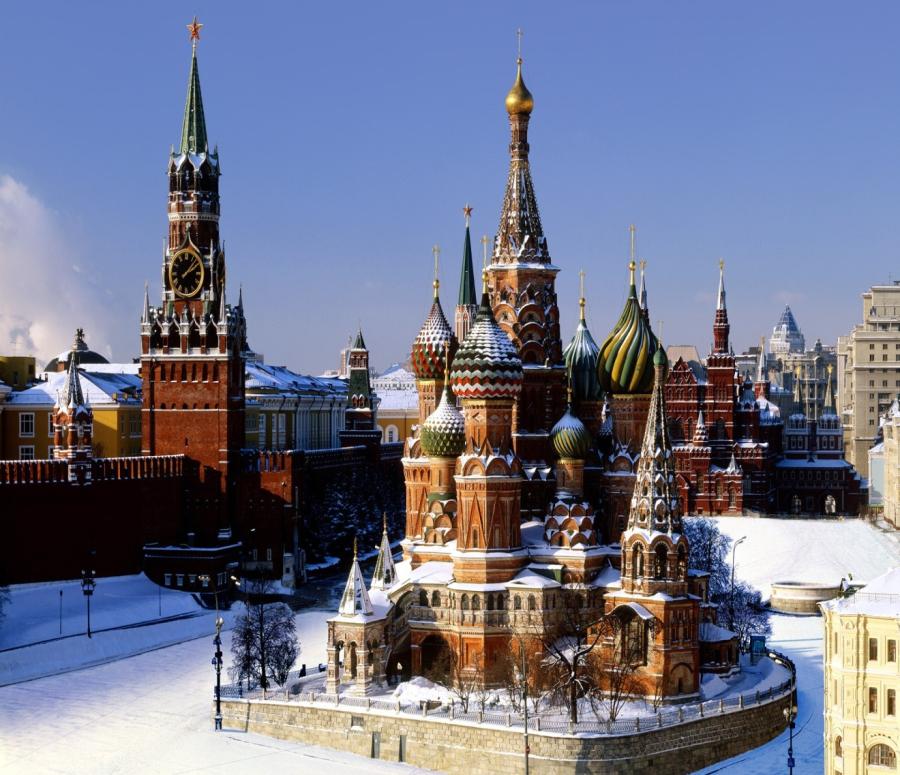 Задачи проекта
Закрепить знания о государственной символике РФ
Воспитывать чувство гордости за свою страну; 
Воспитывать интерес к истории своей Родины народа, знакомить детей с русскими народными сказками, народным прикладным искусством;
Закреплять знания о праздниках России, о русских народных праздниках; 
Расширять знания о малой родине;
Воспитывать уважение к сотрудникам детского сада;
Прививать интерес к традициям семьи, уважение к старшим; 
Расширять предметно-развивающую среду; 
Воспитывать интерес к чтению художественной литературы; 
Воспитывать активную жизненную позицию; 
Расширять словарный запас.
Ожидаемый результат
Дети испытывают гордость за свою страну,     интересуются историей Родины. 
Знают традиции родного народа, символику России, историю малой родины. 
У детей более глубокие знания о России. 
Родители стали понимать важность воспитания патриотических качеств в дошкольном возрасте.
Повышение уровня педагогического мастерства.
План работы  по реализации проекта
 Декабрь.
I Блок
 Малая Родина. Россия
Беседы:«Мое село родное» 
 «Москва – столица России» «История возникновения России» «Государственные символы России» «Президент России» «Богатства России»«История праздника Новый год» «Праздник – это весело» Рассматривание иллюстраций и фотоальбомов: «Достопримечательности села Олонки», «Россия – моя страна», Карта России, иллюстрации «Животные России», «Символика РФ», «Правители Росси», Красная книга России, открытки на тему «Новый год», «Зимующие птицы России».Художественное творчество:Рисование « Дом- в котором я живу»,  «Новогодняя сказка»Чтение художественной литературы: Чтение русских народных сказок «Крошечка-ховрошечка», «Сестрица Алёнушка и братец Иванушка». А.С.Пушкин «Сказка о рыбаке и рыбке», чтение и разучивание стихотворений о новогоднем празднике, зиме.
Экскурсии:По главным достопримечательностям нашего села Олонки (Сельская библиотека, пожарная часть, сельская школа, краеведческий музей, памятники).Пальчиковая гимнастика: «Наряжаем ёлку», «Наконец пришла зима»Д/игры: «Что мы делаем?», «Флаг России», «Подбери признак».Подвижные игры: «Пирожок»,  «Горелки с платочком», «Гуси - лебеди» «Два мороза»Праздник: «Новый год» Работа с родителями:Консультации:«Роль родителей в формировании патриотических чувств»Мастерская дедушки Мороза - выставка творческих работ детей.
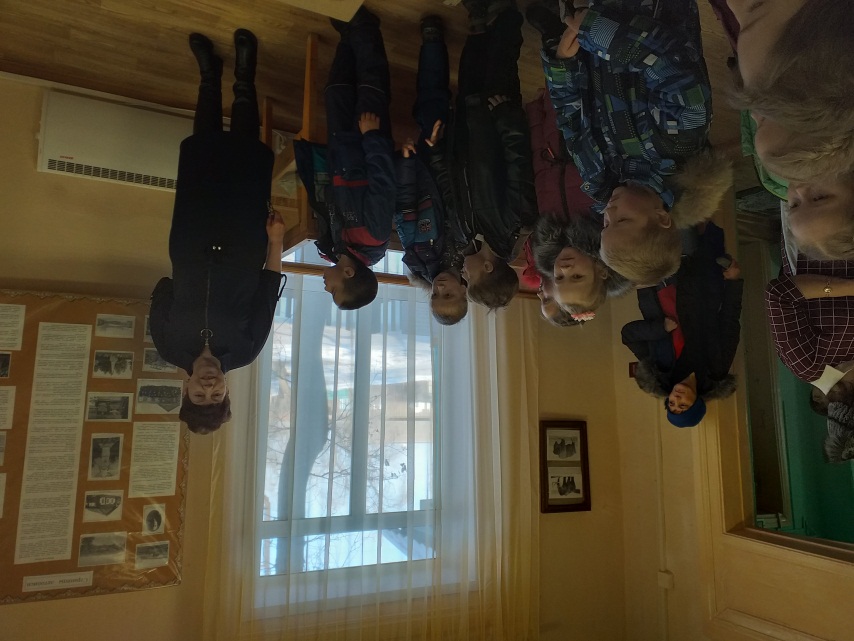 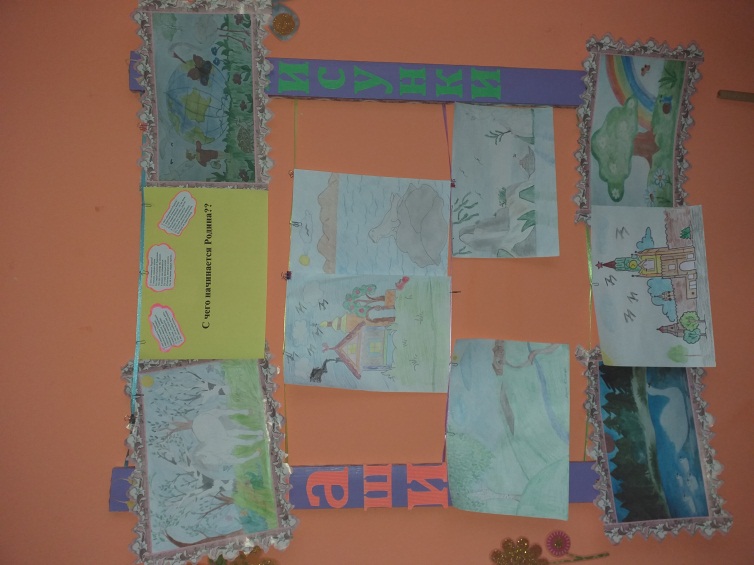 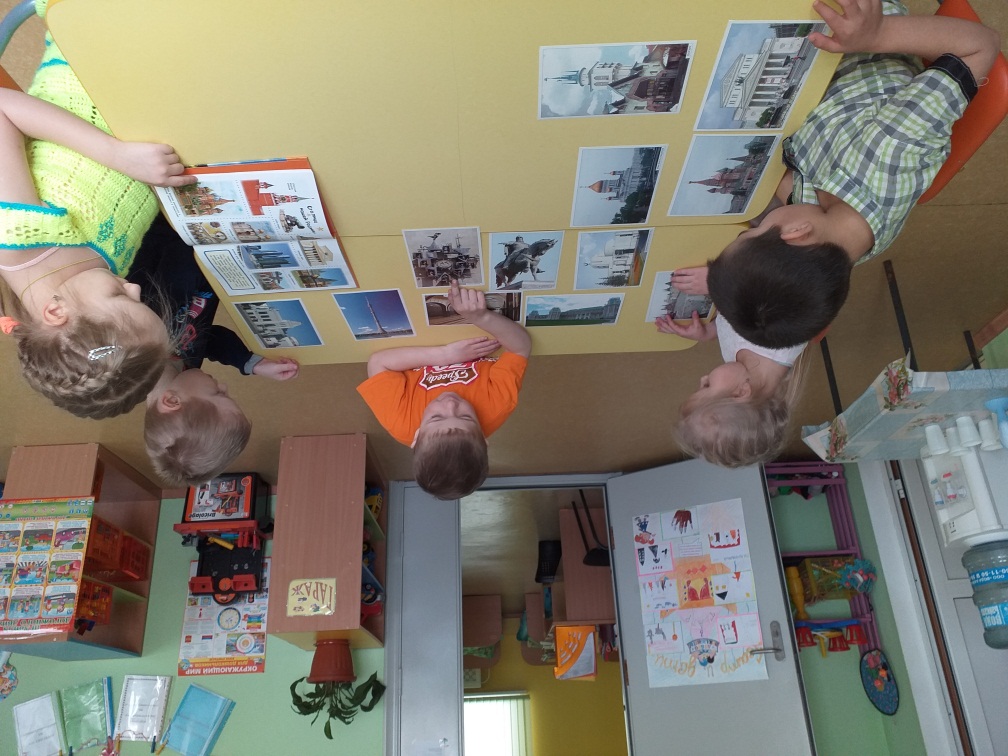 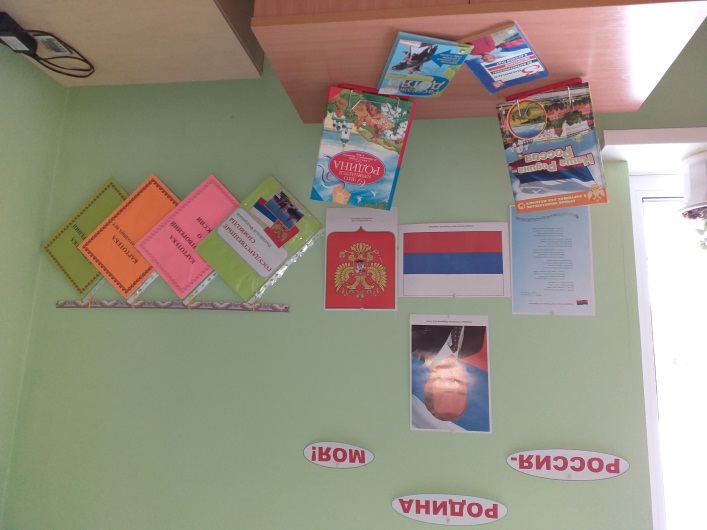 Январь
II Блок
Народное творчество
Беседы:«Народные промыслы» «Устное народное творчество» «Русская матрёшка» «Хороводные игры на Руси» Рассматривание иллюстраций и фотоальбомов: Иллюстрации «Народные промыслы» (хохлома, гжель, дымковская игрушка, городецкая роспись), «Русская матрёшка», «Русский народный костюм», «Костюмы народов России».Художественное творчество:Рисование «Чайник расписанный гжелью», «Хохломская досочка»,  «Дымковская барышня».НОД: «Украсим матрёшке сарафан»
Чтение художественной литературы: РНС «Сивка Бурка», «Василиса Прекрасная».Экскурсии: В музей «Русская изба»Пальчиковая гимнастика: «Матрёшки»Д/игры: «Что из чего?», "Найди лишнее", "Это что за завиток?" Подвижные игры: «Гори гори ясно», «Золотые ворота», «Ручеёк»Работа с родителями:Консультации:«Какие русские народные сказки читать детям?»
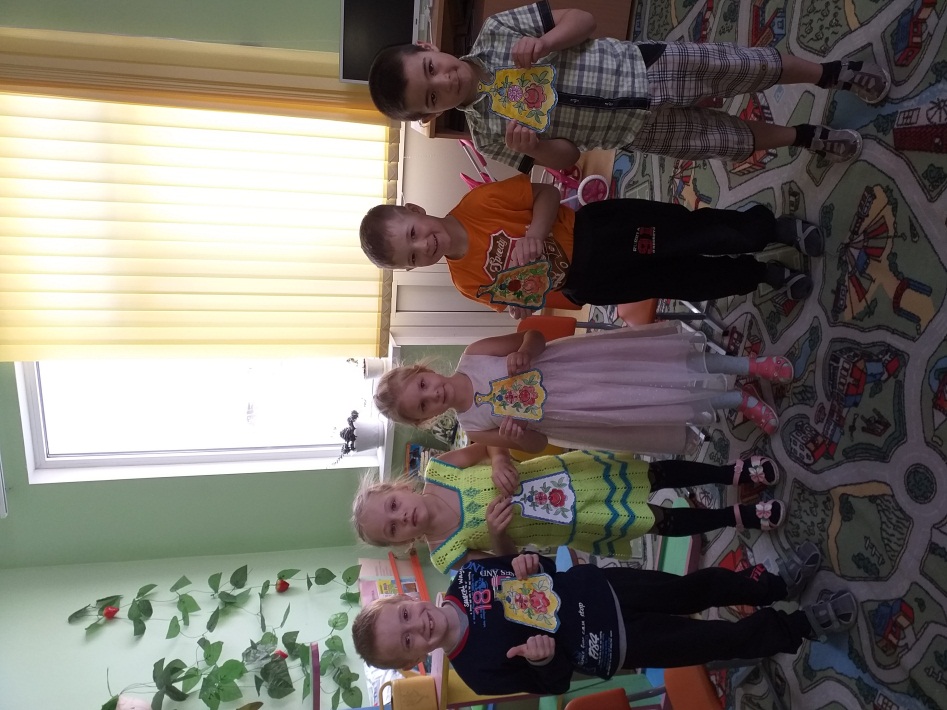 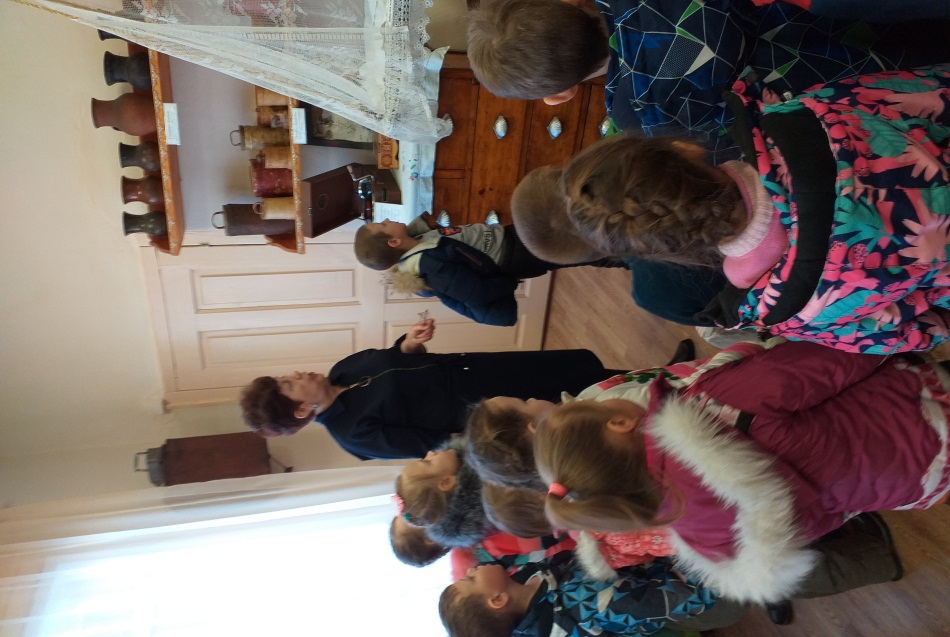 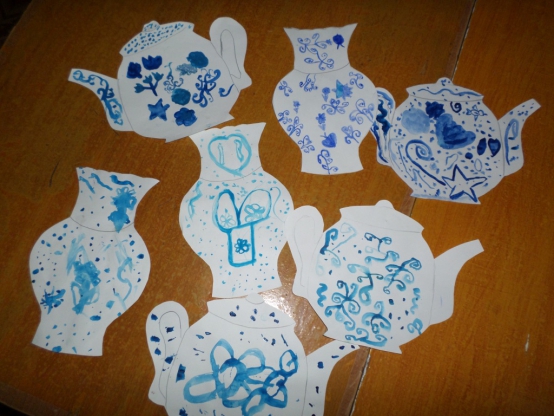 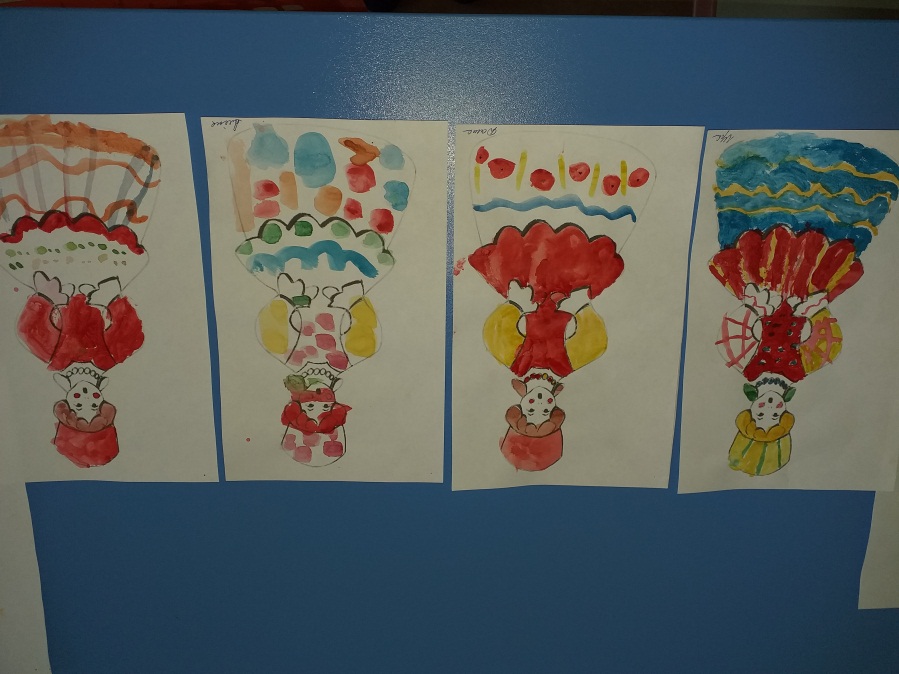 Февраль
III Блок
 «Защитники  отечества. Масленица»
Беседы: «День Защитника Отечества» «Военные» «Наша родная армия» «Масляная неделя» Рассматривание иллюстраций и фотоальбомов: «Военная техника», «Вооружённые силы РФ», «ВВС России», «Ордена и медали России», «Праздник Масленица».НОД: «Путешествие по России» Художественное творчество: Рисование: «Пограничник с собакой», «Портрет защитника Отечества».Аппликация «Открытка для папы»Обрывная аппликация: «Солнышко»
Чтение художественной литературы: Разучивание стихов и песен об армии и военных. Чтение глав из книги Алексеева «Сто рассказов о войне», рассказ Ю. Коваля «На границе», Я. Длуголенский «Что могут солдаты», чтение и разучивание стихотворение, пословиц и поговорок про масленицу.Экскурсии: - Музей.Пальчиковая гимнастика: «На постой», «Капитан».Д/игры: «Кому что нужно», «Назови войска».С/р игры: «Пограничники», «Танкисты», «Летчики», «Военный парад», «Мы моряки». Подвижные игры: «Кто быстрее доставит донесение в штаб», «Самый меткий», «Самый смелый», «Разведчики».Праздники: «День защитника отечества», «Масленица» Работа с родителями:Консультации:«Ребёнок и его родина»
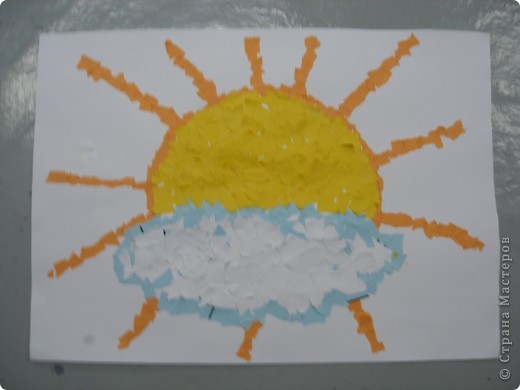 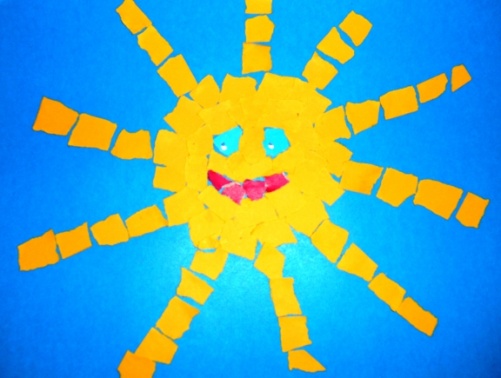 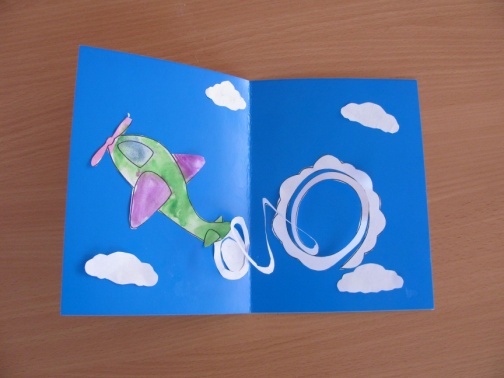 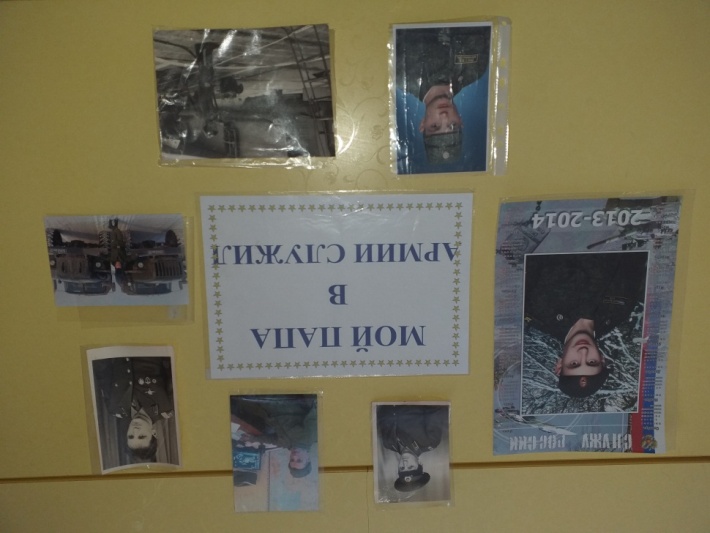 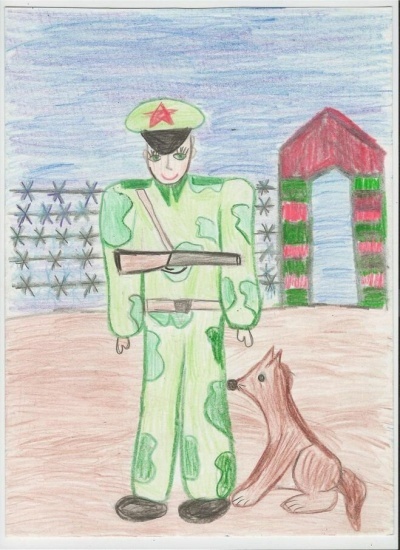 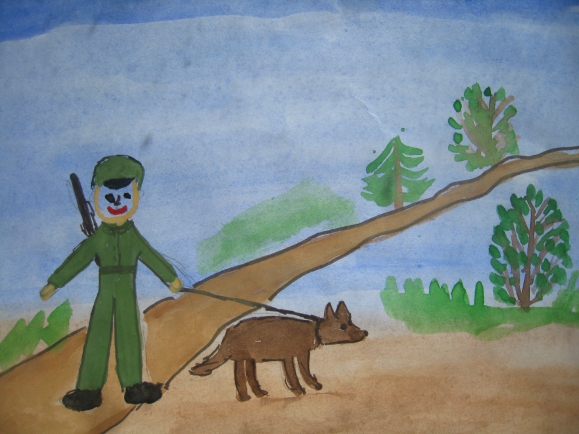 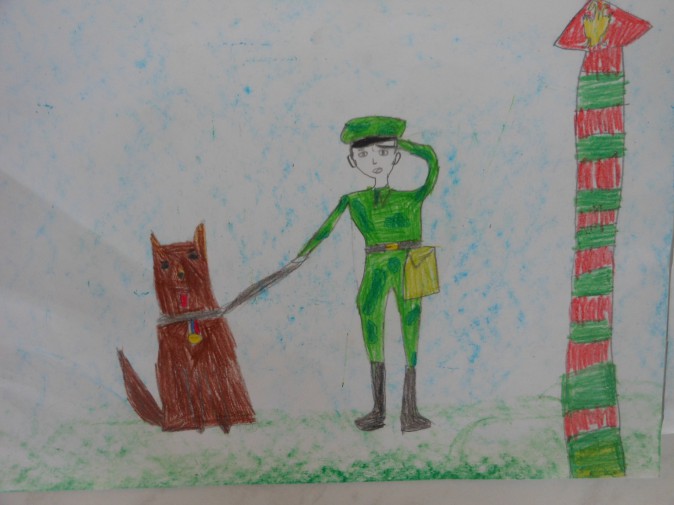 Итоги проектаВ ходе проекта, ребята стали интересоваться историей своей страны, гордятся Россией. Более глубоко изучили историю родного села, с помощью целевых прогулок и экскурсий закрепили названия улиц, познакомились с учреждениями культуры и образования. Ребята познакомились с историей России, образованием государства, знают первого царя, и президентов, расширились знания детей о народах, проживающих на территории России, закрепили знания о символике Российской Федерации, её значении. У детей расширились знания о столице России, памятниках культуры, более детально изучили Кремль, его башни – от чего они получили своё название. Дети с удовольствием изучали карту России, искали различные города, изучали животных проживающих на территории Р.Ф, с помощью красной книги России ребята познакомились с исчезающими видами животных. С удовольствием изучали гжельскую роспись, хохлому, Дымковскую роспись, расширяли знания о матрёшке. Продолжили знакомство с устным народным творчеством, русскими народными инструментами. Закрепили знания о русских народных праздниках и о государственных праздниках России. Совместно с родителями расширила предметно-развивающую среду. Родители принимали активное участие в реализации проекта.
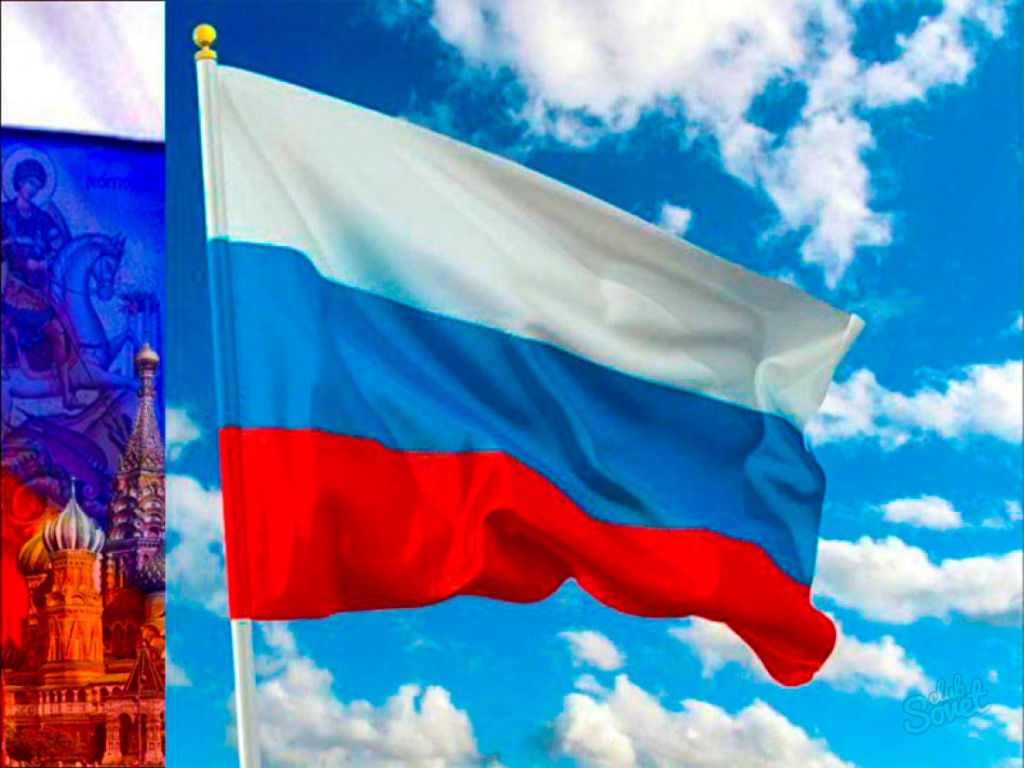 СПАСИБО ЗА ВНИМАНИЕ!!!